Galatians
So not religion, but…?
Galatians
We’ve already seen   Paul body slam   legalism and religion
What does he put in its   place?
Galatians
Real love   in spiritual    community
Galatians
When people    receive the gift of    grace they are    joined to Jesus and    each other
Galatians
1 Corinthians 12:13 For by one Spirit we were all baptized into one body, whether Jews or Greeks, whether slaves or free, and we were all made to drink of one Spirit.
When people    receive the gift of    grace they are    joined to Jesus and    each other
Romans 12:4-5 For just as we have many members in one body and all the members do not have the same function, so we, who are many, are one body in Christ, and individually members one of another.
Galatians
When people    receive the gift of    grace they are    joined to Jesus and    each other
Galatians
The “Body of    Christ” = The    community of the    people of God
Galatians
Real love   in spiritual    community
Galatians 6
1 Dear brothers and sisters, if another believer is overcome by going astray, you who are spiritual restore such a one in a spirit of gentleness; each one looking to yourself, so that you too will not be tempted.
Galatians 6
1 Dear brothers and sisters, if another believer is overcome by going astray, you who are spiritual restore such a one in a spirit of gentleness; each one looking to yourself, so that you too will not be tempted.
Galatians 6
paraptoma
Not hamartia
1 Dear brothers and sisters, if another believer is overcome by going astray, you who are spiritual restore such a one in a spirit of gentleness; each one looking to yourself, so that you too will not be tempted.
Galatians 6
paraptoma
Not hamartia
1 Dear brothers and sisters, if another believer is overcome by going astray, you who are spiritual restore such a one in a spirit of gentleness; each one looking to yourself, so that you too will not be tempted.
ptoma - the collapse of a wall, the overturning of a chariot, falling in battle, NT to fall away, to stumble
Galatians 6
paraptoma
Not hamartia
1 Dear brothers and sisters, if another believer is overcome by going astray, you who are spiritual restore such a one in a spirit of gentleness; each one looking to yourself, so that you too will not be tempted.
ptoma - the collapse of a wall, the overturning of a chariot, falling in battle, NT to fall away, to stumble
Fellow believers falling into trouble in their lives - Kittle
Galatians 6
1 Dear brothers and sisters, if another believer is overcome by going astray, you who are spiritual restore such a one in a spirit of gentleness; each one looking to yourself, so that you too will not be tempted.
Galatians 6
1 Dear brothers and sisters, if another believer is overcome by going astray, you who are spiritual restore such a one in a spirit of gentleness; each one looking to yourself, so that you too will not be tempted.
Wait. How do they know about my problem?
Galatians 6
1 Dear brothers and sisters, if another believer is overcome by going astray, you who are spiritual restore such a one in a spirit of gentleness; each one looking to yourself, so that you too will not be tempted.
Wait. How do they know about my problem?
Because you told them!
He who is alone with his sin is utterly alone.
Bonhoeffer: Life Together
Galatians 6
1 Dear brothers and sisters, if another believer is overcome by going astray, you who are spiritual restore such a one in a spirit of gentleness; each one looking to yourself, so that you too will not be tempted.
Wait. How do they know about my problem?
Because you told them!
The pious fellowship permits no one to be a sinner. So everybody must conceal his sin from himself and from the fellowship. We dare not be sinners.
Bonhoeffer: Life Together
Galatians 6
1 Dear brothers and sisters, if another believer is overcome by going astray, you who are spiritual restore such a one in a spirit of gentleness; each one looking to yourself, so that you too will not be tempted.
Wait. How do they know about my problem?
Because you told them!
The pious fellowship permits no one to be a sinner. So everybody must conceal his sin from himself and from the fellowship. We dare not be sinners. Many Christians are unthinkably horrified when a real sinner is suddenly discovered among the righteous.
Bonhoeffer: Life Together
Galatians 6
1 Dear brothers and sisters, if another believer is overcome by going astray, you who are spiritual restore such a one in a spirit of gentleness; each one looking to yourself, so that you too will not be tempted.
Wait. How do they know about my problem?
Because you told them!
The greatest psychological insight, ability, and experience cannot grasp this one thing: what sin is.
Bonhoeffer: Life Together
Galatians 6
1 Dear brothers and sisters, if another believer is overcome by going astray, you who are spiritual restore such a one in a spirit of gentleness; each one looking to yourself, so that you too will not be tempted.
Wait. How do they know about my problem?
Because you told them!
The greatest psychological insight, ability, and experience cannot grasp this one thing: what sin is.
In the presence of a psychiatrist I can only be a sick man;
Bonhoeffer: Life Together
Galatians 6
1 Dear brothers and sisters, if another believer is overcome by going astray, you who are spiritual restore such a one in a spirit of gentleness; each one looking to yourself, so that you too will not be tempted.
Wait. How do they know about my problem?
Because you told them!
The greatest psychological insight, ability, and experience cannot grasp this one thing: what sin is.
In the presence of a psychiatrist I can only be a sick man; in the presence of a Christian brother I can dare to be a sinner. 119
Bonhoeffer: Life Together
Galatians 6
1 Dear brothers and sisters, if another believer is overcome by going astray, you who are spiritual restore such a one in a spirit of gentleness; each one looking to yourself, so that you too will not be tempted.
Wait. How do they know about my problem?
Because you told them!
Galatians 6
1 Dear brothers and sisters, if another believer is overcome by going astray, you who are spiritual restore such a one in a spirit of gentleness; each one looking to yourself, so that you too will not be tempted.
Galatians 6
1 Dear brothers and sisters, if another believer is overcome by going astray, you who are spiritual restore such a one in a spirit of gentleness; each one looking to yourself, so that you too will not be tempted.
Galatians 6
1 Dear brothers and sisters, if another believer is overcome by going astray, you who are spiritual restore such a one in a spirit of gentleness; each one looking to yourself, so that you too will not be tempted.
Katartizō
Galatians 6
1 Dear brothers and sisters, if another believer is overcome by going astray, you who are spiritual restore such a one in a spirit of gentleness; each one looking to yourself, so that you too will not be tempted.
Katartizō
Mark 1:19 the apostles were ‘mending’ their nets
Galatians 6
1 Dear brothers and sisters, if another believer is overcome by going astray, you who are spiritual restore such a one in a spirit of gentleness; each one looking to yourself, so that you too will not be tempted.
Katartizō
Mark 1:19 the apostles were ‘mending’ their nets
means to ‘put in order’
Galatians 6
1 Dear brothers and sisters, if another believer is overcome by going astray, you who are spiritual restore such a one in a spirit of gentleness; each one looking to yourself, so that you too will not be tempted.
Katartizō
Mark 1:19 the apostles were ‘mending’ their nets
means to ‘put in order’
and so to ‘restore to its former condition’ (Arndt-Gingrich).
Galatians 6
1 Dear brothers and sisters, if another believer is overcome by going astray, you who are spiritual restore such a one in a spirit of gentleness; each one looking to yourself, so that you too will not be tempted.
Katartizō
Galatians 6
1 Dear brothers and sisters, if another believer is overcome by going astray, you who are spiritual restore such a one in a spirit of gentleness; each one looking to yourself, so that you too will not be tempted.
Katartizō
You’re not struggling alone!
Counseling
Empathizing
Understanding
Prayer
Study
Encouragement
Galatians 6
1 Dear brothers and sisters, if another believer is overcome by going astray, you who are spiritual restore such a one in a spirit of gentleness; each one looking to yourself, so that you too will not be tempted.
Katartizō
You’re not struggling alone!
Galatians 6
1 Dear brothers and sisters, if another believer is overcome by going astray, you who are spiritual restore such a one in a spirit of gentleness; each one looking to yourself, so that you too will not be tempted.
Galatians 6
1 Dear brothers and sisters, if another believer is overcome by going astray, you who are spiritual restore such a one in a spirit of gentleness; each one looking to yourself, so that you too will not be tempted.
Never self-righteous
Always in humility
Galatians 6
2 Bear each other’s burdens, and in this way you will fulfill the law of Christ.
Galatians 6
2 Bear each other’s burdens, and in this way you will fulfill the law of Christ.
Galatians 6
2 Bear each other’s burdens, and in this way you will fulfill the law of Christ.
Galatians 6
2 Bear each other’s burdens, and in this way you will fulfill the law of Christ.
John 13:34 “A new commandment I give to you, that you love one another, even as I have loved you, that you also love one another.”
Galatians 6
2 Bear each other’s burdens, and in this way you will fulfill the law of Christ.
In the body of Christ, our lives are each others’ business
Galatians 6
2 Bear each other’s burdens, and in this way you will fulfill the law of Christ.
How much time and prayer have I expended lately thinking through my friends’ burdens, and how I can help?
Galatians 6
3 If anyone thinks he is something when he is nothing, he deceives himself.
Galatians 6
3 If anyone thinks he is something when he is nothing, he deceives himself.
Selfish mindset = egotistical, competitive
Galatians 6
4 Pay careful attention to your own work, for then you will get the satisfaction of a job well done, and you won’t need to compare yourself to anyone else.
Galatians 6
2 Bear each other’s burdens, and in this way you will fulfill the law of Christ.
In the body of Christ, our lives are each others’ business
Modern individualism and community collide
Galatians 6
4 Pay careful attention to your own work, for then you will get the satisfaction of a job well done, and you won’t need to compare yourself to anyone else.
Galatians 6
2 Cor. 10:12 For we are not bold to class or compare ourselves with some of those who commend themselves; but when they measure themselves by themselves and compare themselves with themselves, they are without understanding.
4 Be sure to do what you should, for then you will enjoy the personal satisfaction of having done your work well, and you won’t need to compare yourself to anyone else.
Galatians 6
4 Pay careful attention to your own work, for then you will get the satisfaction of a job well done, and you won’t need to compare yourself to anyone else.
Galatians 6
5 for each one should carry his own load.
Galatians 6
5 for each one should carry his own load.
Not becoming a burden on other people
Galatians 6
6 Anyone who receives instruction in the word should share all good things with his instructor.
Galatians 6
6 Anyone who receives instruction in the word should share all good things with his instructor.
Why pay some teachers for their work?
Galatians 6
7 Do not be deceived: God cannot be mocked. A man reaps what he sows.
Galatians 6
8 For the one who sows to his own flesh will from the flesh reap corruption, but the one who sows to the Spirit will from the Spirit reap eternal life.
Galatians 6
8 For the one who sows to his own flesh will from the flesh reap corruption, but the one who sows to the Spirit will from the Spirit reap eternal life.
Primary application is to giving 2 Cor. 9:6; 1Cor. 9:11
Galatians 6
8 For the one who sows to his own flesh will from the flesh reap corruption, but the one who sows to the Spirit will from the Spirit reap eternal life.
Galatians 6
How can eternal life depend on whether we sow correctly? = works!
8 For the one who sows to his own flesh will from the flesh reap corruption, but the one who sows to the Spirit will from the Spirit reap eternal life.
Galatians 6
8 For the one who sows to his own flesh will from the flesh reap corruption, but the one who sows to the Spirit will from the Spirit reap eternal life.
Not our eternal life
Galatians 6
8 For the one who sows to his own flesh will from the flesh reap corruption, but the one who sows to the Spirit will from the Spirit reap eternal life.
Not our eternal life
Eternal life for others!
Galatians 6
8 For the one who sows to his own flesh will from the flesh reap corruption, but the one who sows to the Spirit will from the Spirit reap eternal life.
Galatians 6
8 For the one who sows to his own flesh will from the flesh reap corruption, but the one who sows to the Spirit will from the Spirit reap eternal life.
Not divine retribution, but cause and effect
Galatians 6
Col. 3:25 For he who does wrong will receive the consequences of the wrong which he has done, and that without partiality.
8 For the one who sows to his own flesh will from the flesh reap corruption, but the one who sows to the Spirit will from the Spirit reap eternal life.
Not divine retribution, but cause and effect
Galatians 6
9 Let us not become weary in doing good, for at the proper time we will reap a harvest if we do not give up.
Galatians 6
9 Let us not become weary in doing good, for at the proper time we will reap a harvest if we do not give up.
Galatians 6
9 Let us not become weary in doing good, for at the proper time we will reap a harvest if we do not give up.
Signals that this isn’t going to be easy!
Summary:
Life in the community of God’s people:
 - Not boastful or egocentric
 - Not competitive
 - Willing to restore people
 - Humble
 - Bearing others’ burdens
 - Bearing our own burdens
 - Giving to support ministry
 - Not giving up!
Galatians
9 Let us not become weary in doing good, for at the proper time we will reap a harvest if we do not give up.
Summary:
Life in the community of God’s people:
 - Not boastful or egocentric
 - Not competitive
 - Willing to restore people
 - Humble
 - Bearing others’ burdens
 - Bearing our own burdens
 - Giving to support ministry
 - Not giving up!
Galatians
9 Let us not become weary in doing good, for at the proper time we will reap a harvest if we do not give up.
What would it be like to live in a community where people were like this?
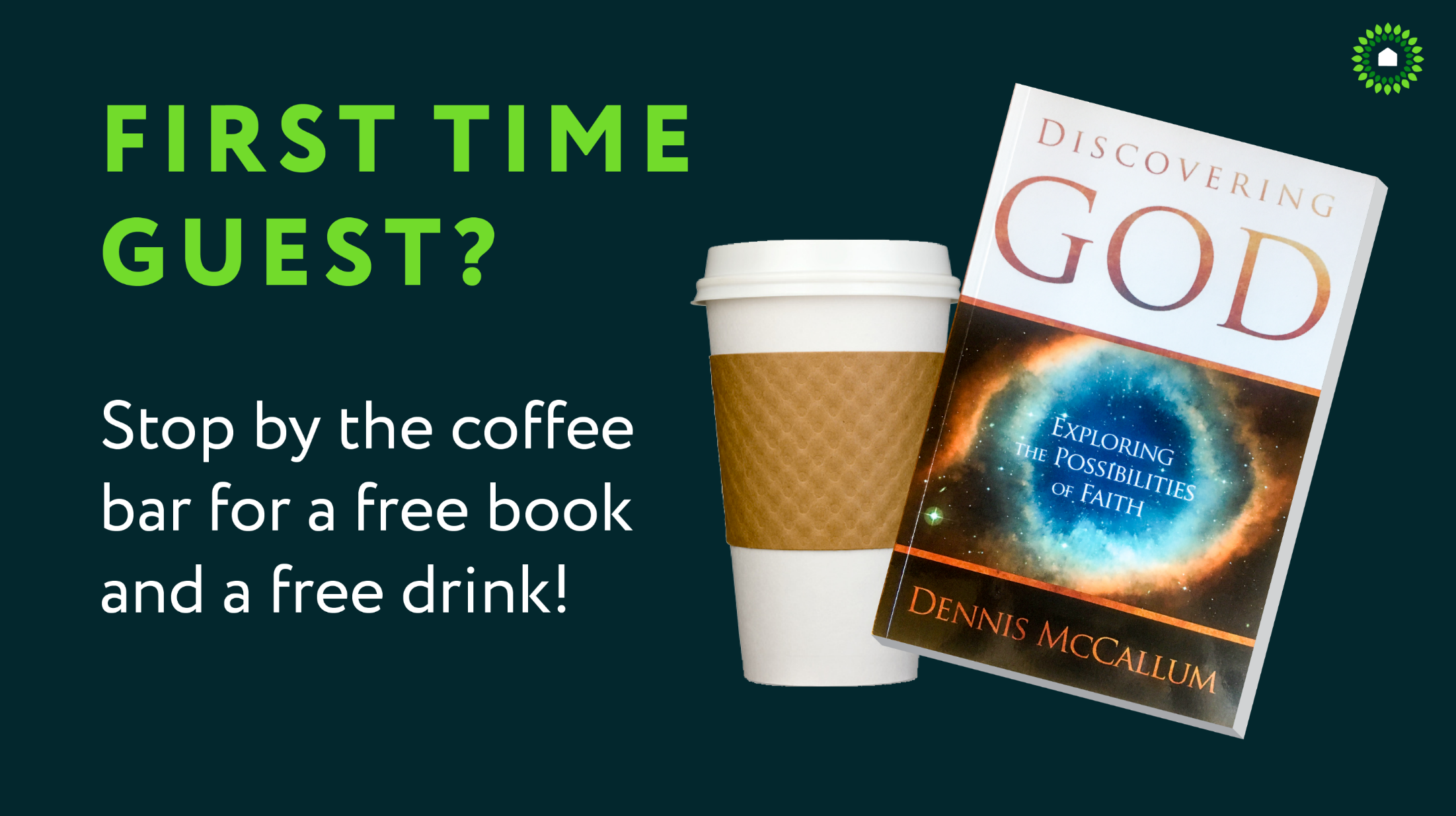 Galatians
Comments?
Questions?
Experiences?